Temperature
This material is provided by the FunThink team, responsible institution: 
Ludwigsburg University of Education 
Unless otherwise noted, this work and its contents are licensed under a Creative Commons License (CC BY-SA 4.0). Excluded are funding logos and CC icons / module icons.
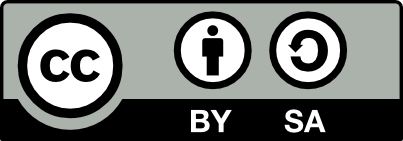 Temperature
Temperature Stuttgart
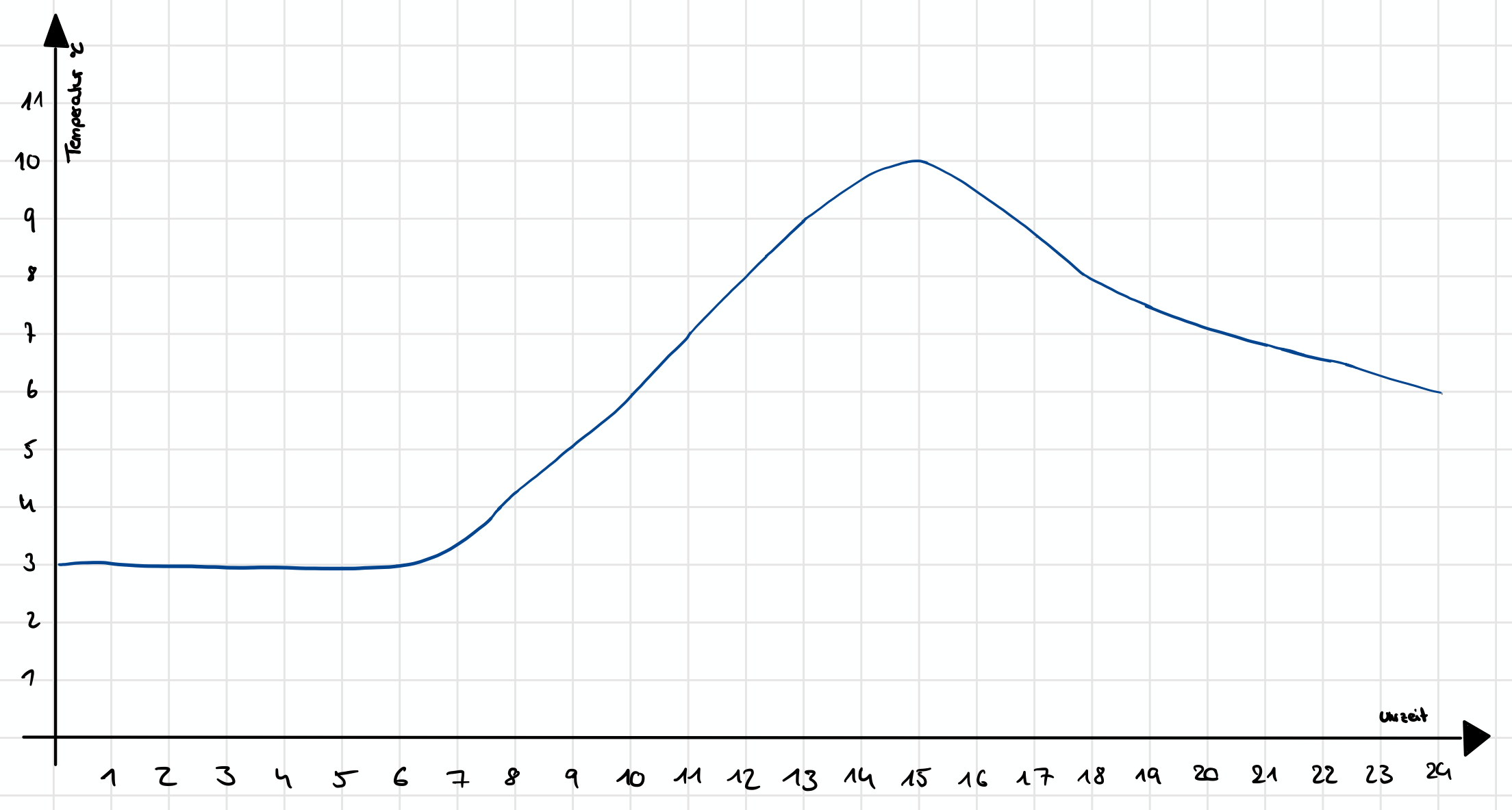 temperature (°C)
time
Source temperature data: https://www.wetter2.com/europe/germany/baden-wurttemberg/stuttgart?page=past-weather#day=2&month=2 (25.03.2022)
3
14.08.2023
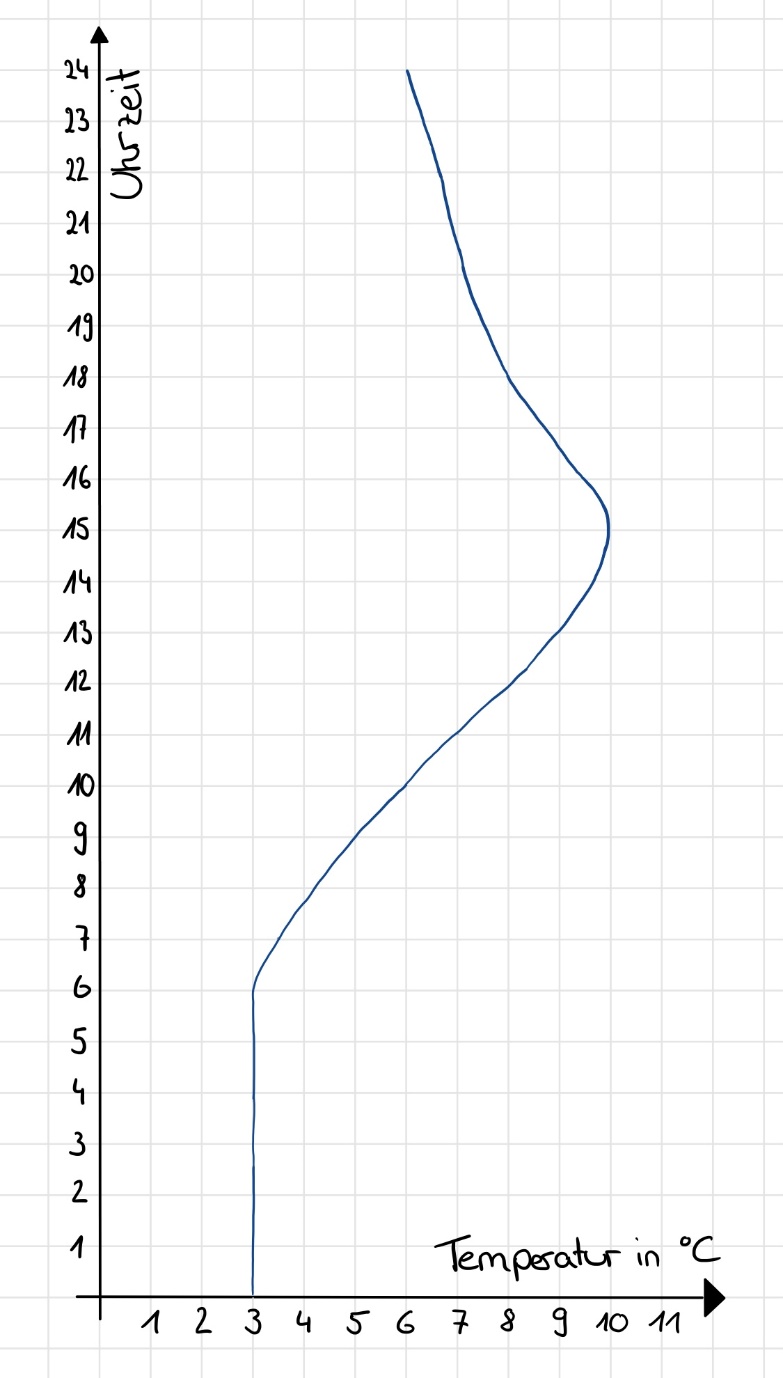 time
temperature (°C)
4
14.08.2023
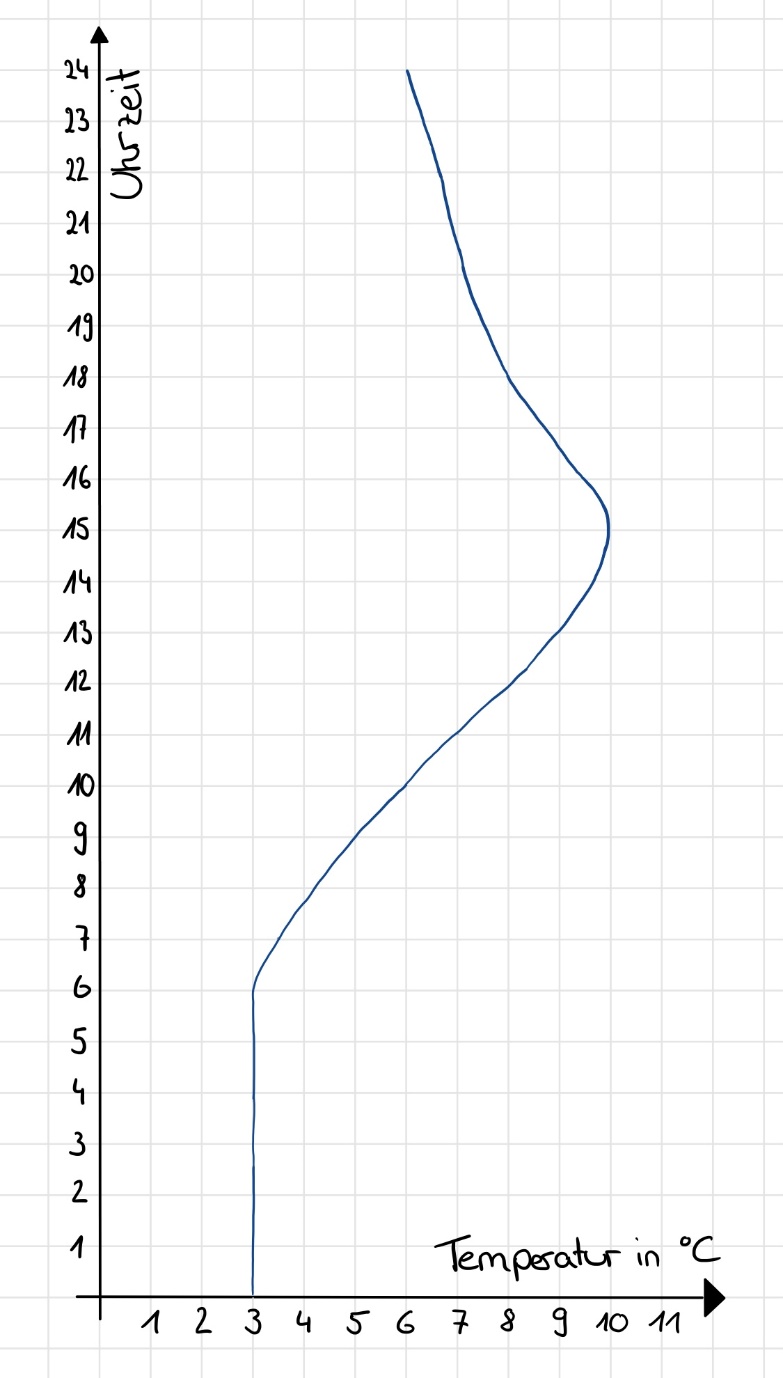 time
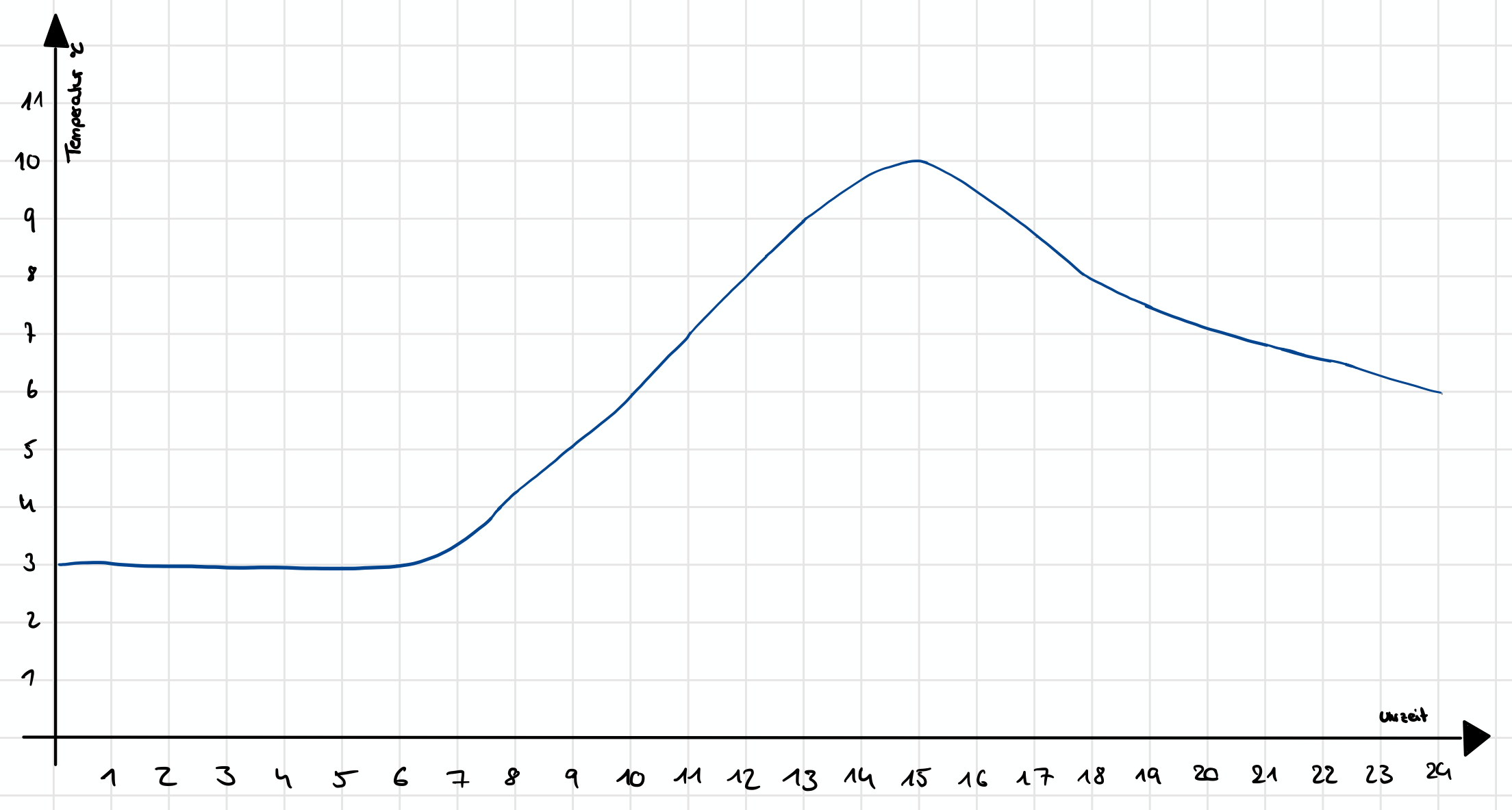 temperature (°C)
time
temperature (°C)
5
14.08.2023
GeoGebra „Temperature“

Complete the research assignment in GeoGebra.
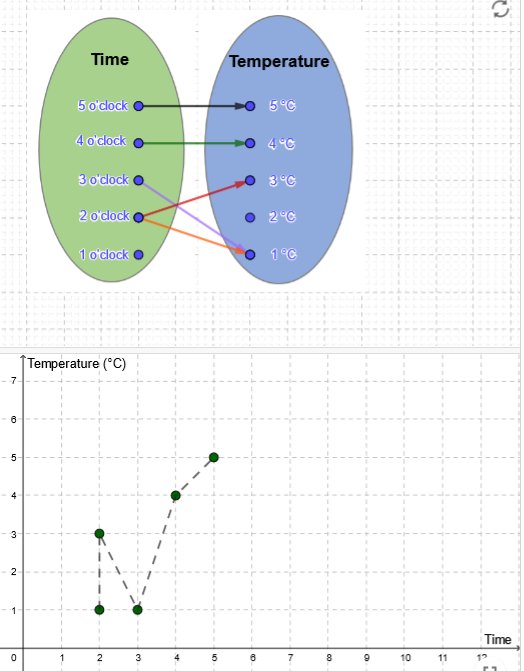 move arrows
6
14.08.2023
Task:

Scan QR code. This leads you to the GeoGebra applet „Temperature“. 

Complete the research assignments in order and record your findings in your research booklet.
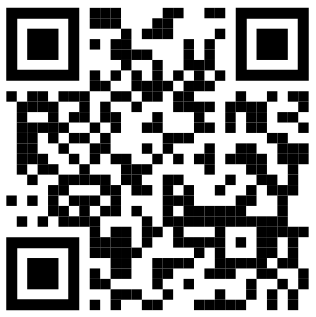 https://www.geogebra.org/m/uka5kz4c
7
14.08.2023
Function as unique mapping
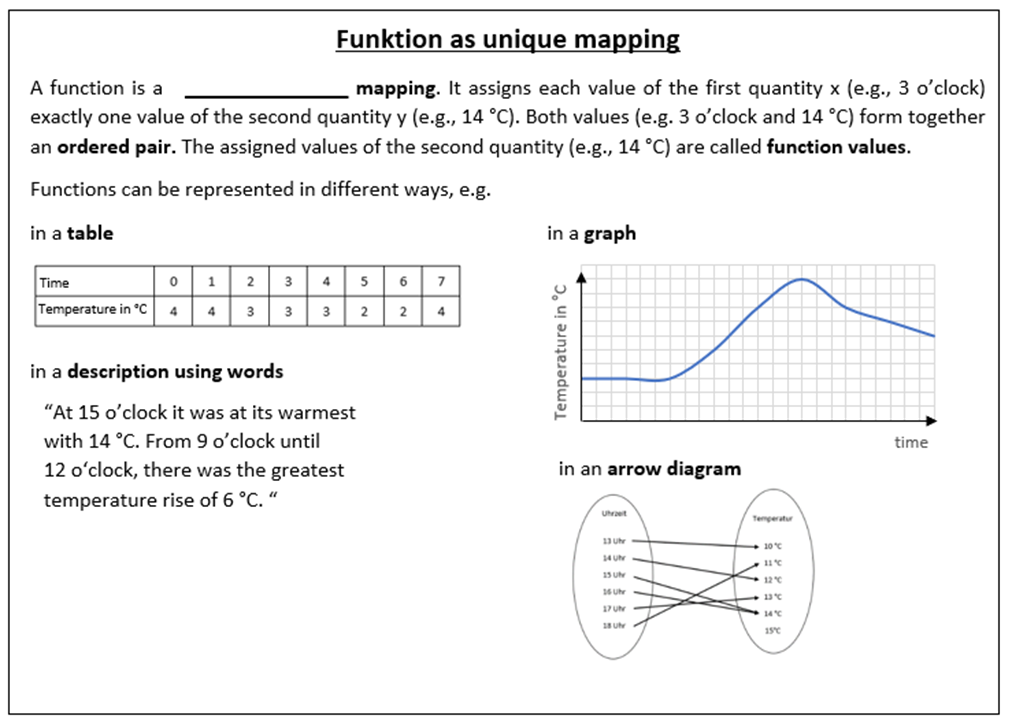 8
14.08.2023
Function as unique mapping
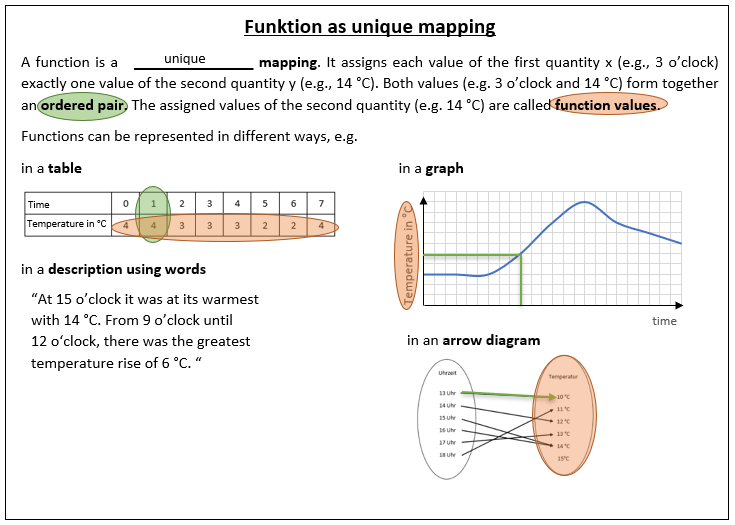 9
14.08.2023
Which graph fits better?
Temperature (°C)
Temperature (°C)
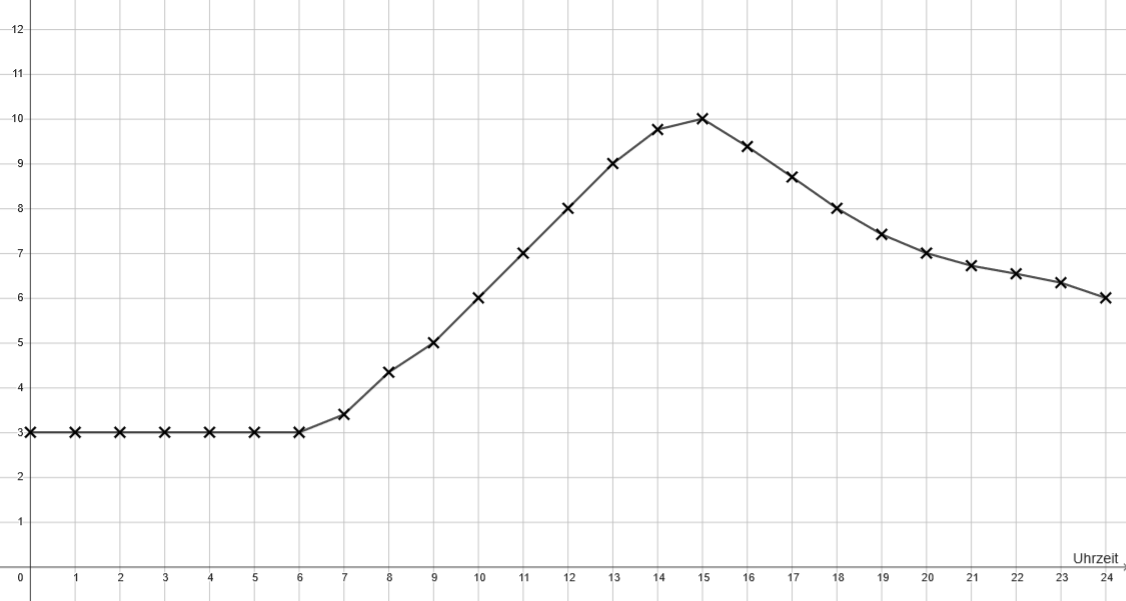 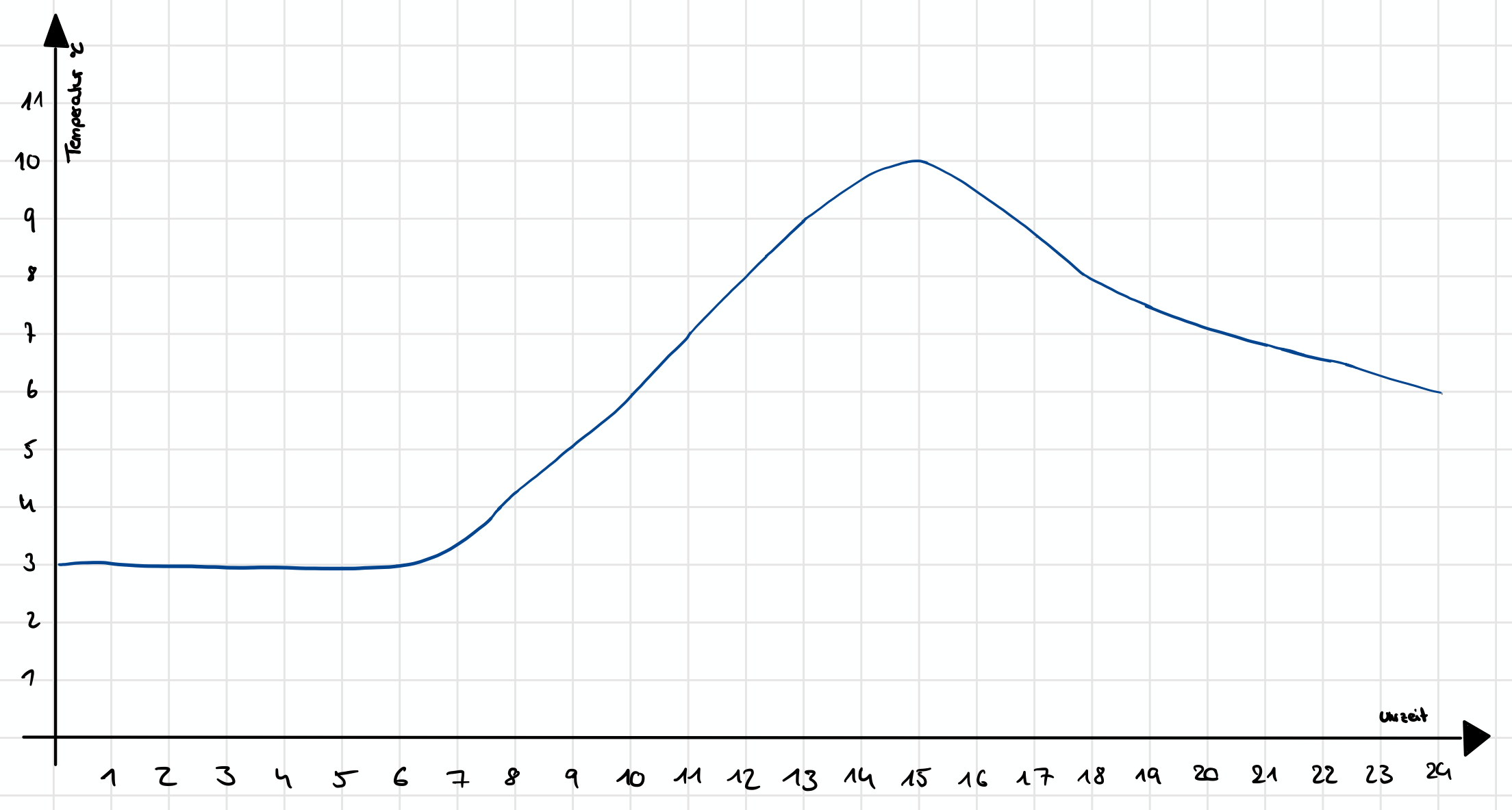 time
time
A					 B
10
14.08.2023
[Speaker Notes: Description of graph

Simplified graph
Discussion of linearity in graph B
Conclusion: Graph A fits better, temperatures don’t change in a linear way]
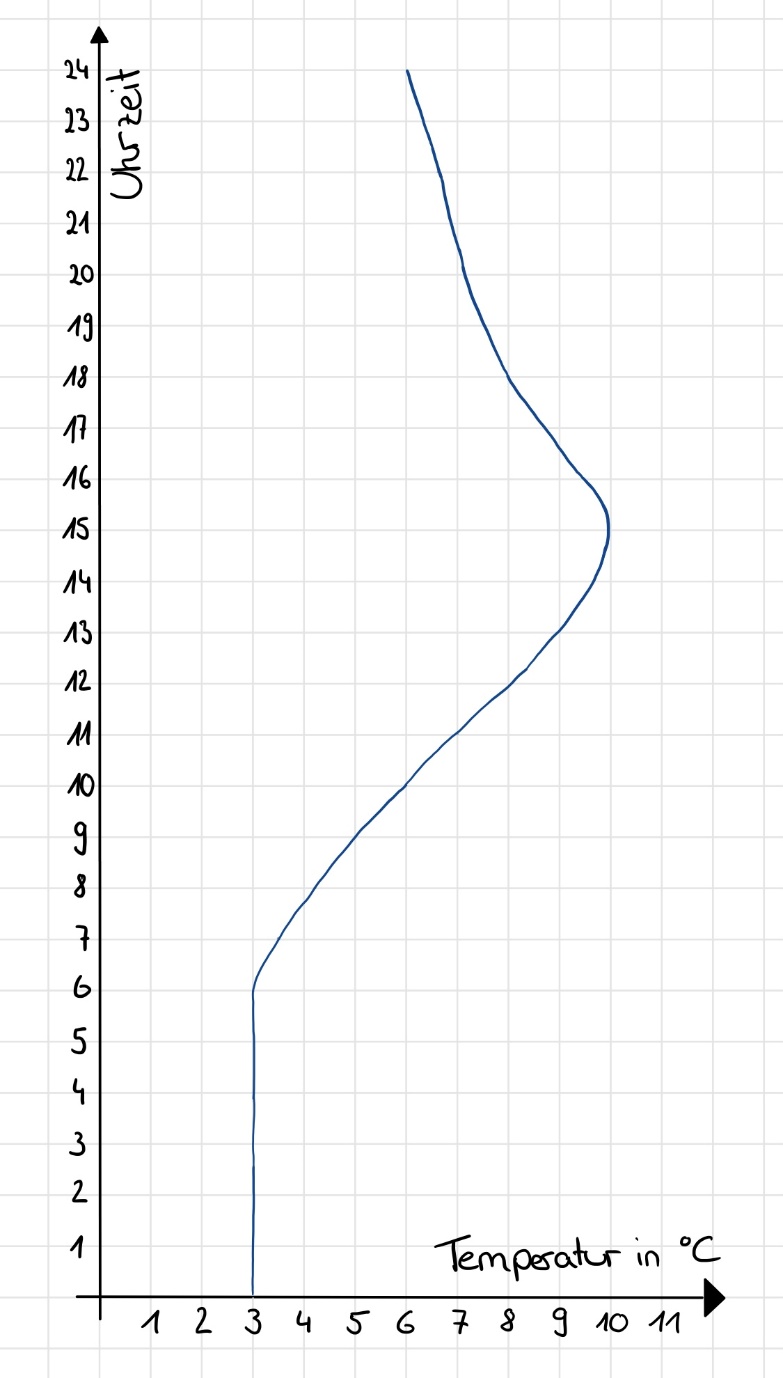 Which graph is a function?
time
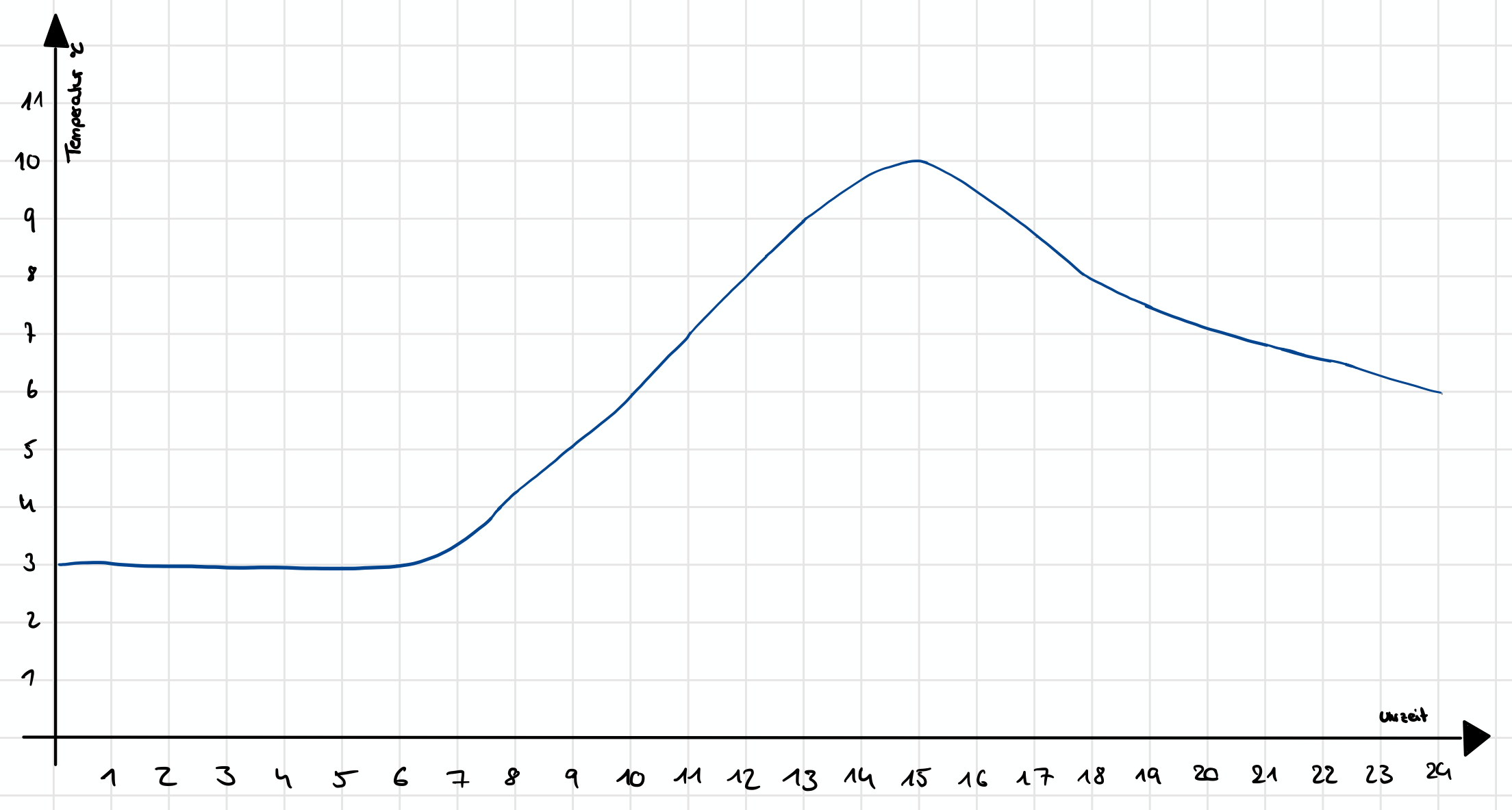 temperature (°C)
time
temperature (°C)
11
14.08.2023
Is this mapping unique? Explain!
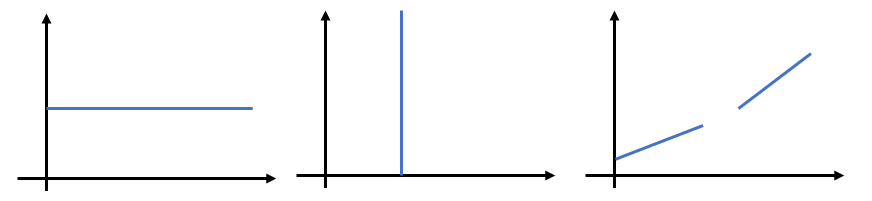 1			2			3
12
14.08.2023
Is this mapping unique? Explain!
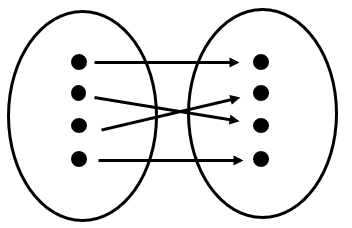 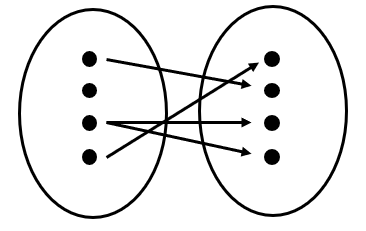 1           	           			         2
13
14.08.2023
Is this mapping unique? Explain!
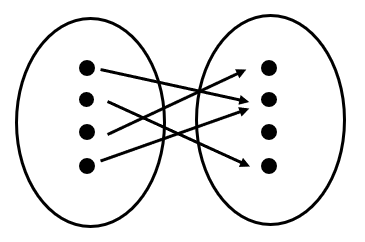 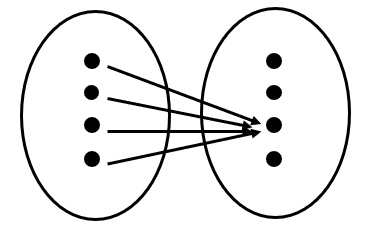 1           	           			         2
14
14.08.2023
Is this mapping unique? Explain!
Situation 1: 	The number of cucumbers and their price.
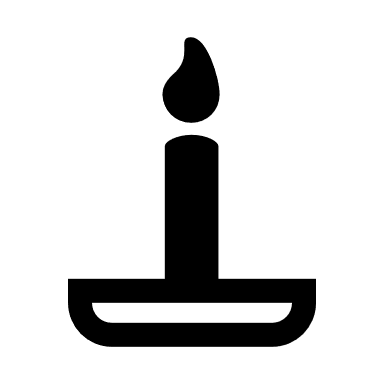 Situation 3: 	 The distance traveled to school and the time taken.
Situation 2: 	 The burning time of a candle and the height of a candle.
Situation 4: 	An English word and its translation into another language.
15
14.08.2023
16
14.08.2023